The dark side of the rural idyll: Stories of illegal/illicit economic activity in the UK countryside
Dr Robert Smith, Robert Gordon University
Professor Peter Somerville, Lincoln University
Professor Gerard McElwee, Sheffield Hallam.
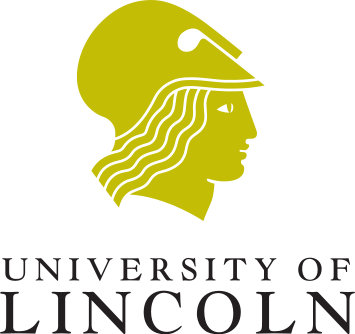 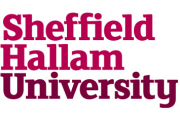 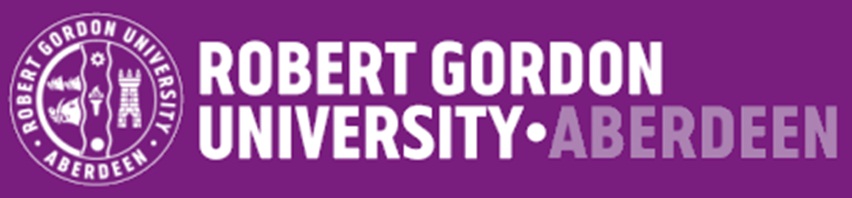 The Authors(Heterodox scholars of Entrepreneurship; Rurality and Policing).
Dr Robert Smith    Prof Peter Somerville      Prof Gerard McElwee
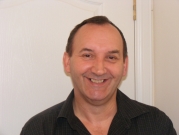 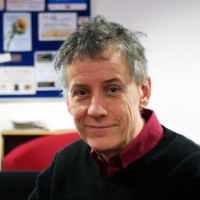 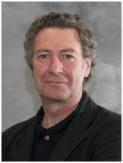 The Rural idyll and the ubiquitous Farmer
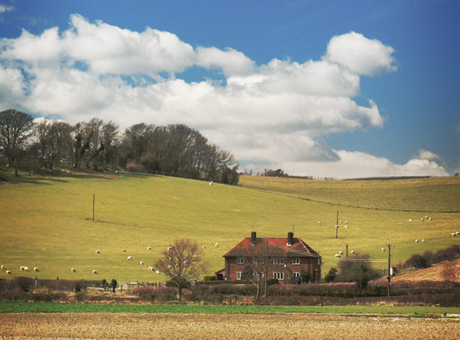 In rural sociology and rural studies, rurality in many countries is commonly constructed as an idyllic space in which crime is perceived as an urban problem.
Theoretical Underpinnings
We highlight a contemporary trend in rural crime and discuss how Illegal Enterprise Crime is subtly changing perceptions of traditional criminality in rural contexts as older criminal practices merge with new entrepreneurial criminal behaviours (Smith, 2009). 
Set against – “Rural Idyll” (Williams, 1973; Mingay, 1989).
The ‘Dark Side of Rurality” (Eriksson, 2010). 
Entrepreneurial Crime (Smith, 2009).
Illegal Rural Entrepreneurialism [IRE] (Davis & Potter, 1991; Smith & McElwee, 2013). 
Productive, Unproductive & Destructive entrepreneurship (Baumol, 1990).
What is licit / illicit / illegal depends on context.
The sociological concept of ‘”Roguery” (Tonnies, 1957).
Rural Crime / Criminality
Rural idyll – The Rural is morally and aesthetically superior to the urban. 
Stereotype of the Rural Criminal as bucolic. 
Urban Marauder Thesis (Hogg & Carrington, 1998 Smith, 2010).  
Differentiated countryside (Murdoch et al, 2003). 
Farmers as a Rural Elite (Maher, 1991).
The nature of rural areas is extremely varied and subsequently this is reflected in the complex and distinctive nature of rural crime (Williams, 1999; Donnermeyer, 2006). 
The rise of economically motivated rural enterprise crime involving insiders.
Rural Rogues
Studies on rural criminality and the typologies of rural criminals are rare and dated (Tönnies, 1887/1957; Sorokin & Zimmerman, 1929; Sorokin, Zimmerman and Galpin, 1931; Clinard, 1944). 
Rogue Farmers and insider crimes (Smith 2004; Smith & McElwee, 2013).
Exploitative farmers (Basran et al, 1995).
The concept of roguery (Tönnies, 1887/1957) 
For Cahnman (1973: 173) roguery is an act that “….originates in a conscious and sustained will… and that is not an occasional but usual means of making a living”. 
See Smith (2012) for typology of rural criminals.
The Morality Test
Entrepreneurship and the entrepreneur occupy a distinctive moral space (Anderson & Smith, 2007). 
There is a polarised focus on nice entrepreneurship and criminal entrepreneurship (Rehn & Taalas, 2004).
Although the Baumolian moral typology is widespread it does not differentiate between illegal and illicit and recognise that destructive entrepreneurship can be value adding too. 
The parasitical entrepreneur (Baumol, 1995). 
The illicit entrepreneur as a ‘dodgy’ or ‘unscrupulous’ character (Galloway, 2007). 
Illegal pluriactivity?
Informal enterprise?
Farmers mentality?
Methodological underpinnings
Gaining access to respondents can be problematic. 
Therefore mixed qualitative methodology used.
Gathering storied data on illegal and illicit criminal activity committed by rogue farmers and entrepreneurs. 
Face to face interviews with industry insiders.
Insider knowledge (Costley, Elliot & Gibbs, 2009). 
Backyard ethnography (Heley, 2001/2011). 
Interpretive phenomenological approach (Smith, 2004).
Backed up by Documentary research (Scott, 1990) and the construction of a database of over 200 rogue farmers and industry insiders.
Themes of idyllic v non-idyllic, insider v outsider, urban v rural, licit v illicit and legal v illegal (criminal).
The Stories and their meaning
Bert’s Story – A tale of illegal pluriactivity committed out of necessity by an Entrepreneurial Farmer.
Charles – A story of illicit and unscrupulous entrepreneurship committed by a Gentleman Farmer.
Jackie's Story – A  tale of a rural entrepreneur ‘turning a blind eye’ in the pursuit of profit. 
Ivan’s Story – A tale of destructive criminal entrepreneurship committed by a migrant entrepreneur.
Andrei & Aleksander’s anthology of opportunist criminal gain committed across national boundaries. 
The first three are committed by an insider rural elite.
The latter two by an outsider elite posing as insiders. 
All are examples of roguery difficult to place on Baumol’s typology.
To sum up.
The stories illustrate the dark side of the rural idyll. 
They challenge established perceptions of rural crime.
All the examples discussed contradict the social construction of rural crime as an activity conducted by urban invaders, since the crimes were all committed by farmers, local businessmen and people living in rural communities. 
By identifying and documenting the existence of such rogues we contribute to the literatures on crime, entrepreneurship and rurality and provided a new framework for reading rural social constructions of crime.